Очень любим мы играть
Юный фотограф
Игры в детском саду!
Настольные игры
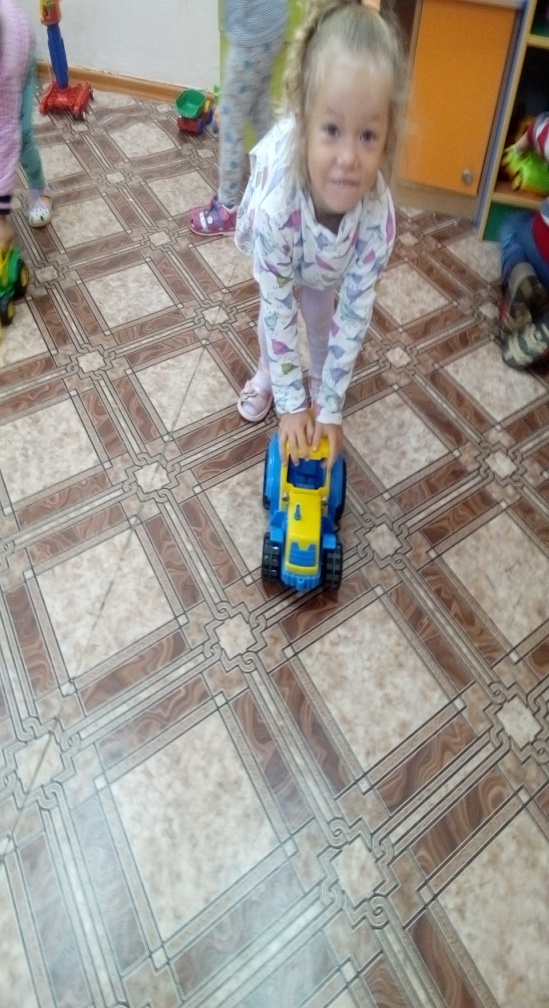 Рассматриваем картинки в книжках,а еще любимая игра «Баба Яга».